Increasing membership and Adding VALUE
Adult day care
Dialysis providers
Home health
Hospice
Rehab
Skilled Nursing
Hospital
Help you increase membership in your
Health Information Exchange
[Speaker Notes: Please open up the slide master so I can make the title changes myself

Change Title to: “How We Can Help – Increasing Your Value 	Across the Full Care Continuum”

Also – add an icon representing a hospital right before the Skilled Nursing icon

Help you increase membership in your Health Information Exchange (HIE, specializing in post-acute care (SNFs, rehab, hospice, home health, dialysis providers, and even adult day care)]
NO TIME TO CREATE THIS FROM SCRATCH?
Identify the organizations you want to reach
Target the executives within the facilities you want to connect with
Create “campaigns” to reach targeted industries across the care continuum
Conduct/organize “road tours” with executive level presentations to explain your HIE message in manner that the targeted audience understands (they typically don’t understand the technical language of an HIE)
Create marketing materials/messaging specific to the target industry (for example, skilled nursing doesn’t “speak” acute care language, DRGs? patients? – no, it’s “RUGS” and “residents”) and executives you want to reach
Create a process to identify interest, commitment, and tracking to close prospective members
Review of your Participation Agreement, coordinate legal review, and finalize execution of your agreement
Or, just “plug in” where you need us per the steps outlined above (you may already have some steps completed)
[Speaker Notes: Title change – “Problem We Solve –  Timing – You Need to Add Membership Now”

Create “campaigns” to reach targeted industries across the care continuum:

Identify the facilities you want to reach
Target the executives within the facilities you want to connect with
Create marketing materials/messaging specific to the target industry (for example, SNFs don’t “speak” acute care language, DRGs? patients? – no, it’s “RUGS” and “residents”) and executives you want to reach:
What problems will an HIE solve for SNFs, hospice, and home health?
How to best communicate this message
How to get the attention of targeted executives and engage them in dialogue
Conduct/organize “road tours” with executive level presentations to explain the HIE message in manner that the targeted audience understands (they don’t understand the technical language of an HIE)
Create a process to identify interest, commitment, and tracking to close prospective members 
Review of your Participation Agreement, coordinate legal review, and finalize execution of the agreement
Or, “plug in” where you need us per the steps outlined above (you may already have some steps completed)]
Funding concerns?
IAPD
Help you qualify/apply for
funding
[Speaker Notes: Problem We Solve – Funding – How Do We Grow with Limited Funds?”

Help you qualify/apply for IAPD funding]
What about after signature?
Help with on-boarding/training for new members
industryspecific
i.e., home health needs are different than skilled nursing
[Speaker Notes: Problem We Solve – Training - Your HIE Just Added Members, Who Will Train Them?

Help with on-boarding/training for new members (industry specific, i.e. home health needs are different than SNFs)]
How do we measure success?
… to track/monitor process of the campaign
Use your salesforce automation tool…
… to create custom reports to track progress
[Speaker Notes: Problem We Solve – Follow-up - Your Investment in Outreach Must be Tracked and Documented 

Use your salesforce automation tool (Salesforce.com) to track/monitor process of the campaign and/or create custom reports to track progress]
limited budget to add full-time staff?
Completely projectbased
“Consulting as a Service”- adding senior level executives with experience in the healthcare and HIE industry, immediately
We work hourly, and project based, within your budget to meet pre-defined goals (then we leave)
[Speaker Notes: Problem We Solve – With Limited Funding, You Need Seasoned Executives with both Healthcare and HIE Experience Now 

Completely project based, no need to add full time, expensive senior level executives with experience in the healthcare/HIE industry – we can work hourly, and project based to provide these services until we meet your project goals]
need a proven referral source?
Prove our value by sharing case studies
of successes in multiple states
[Speaker Notes: Problem We Solve – Timing - You Need a Proven, Fully Deployed, Turnkey Solution Now”

Prove our value by sharing case studies of successes in multiple states]
Need to integrate with ehr vendors quickly?
Have experience/relationships with the leading software vendors in the post-acute industry
to assist you in integration projects
[Speaker Notes: Problem We Solve – You Need to Interface to the Leading Post-acute Software Vendors with Limited Resources

Have experience/relationships with the leading software vendors in the post-acute industry to assist you in integration projects]
IMPROVING HIE VALUE
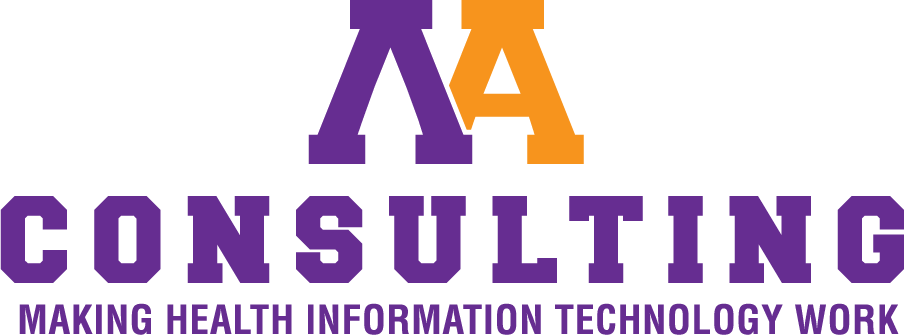 (301) 788-2237    |    info@maconsultingco.com